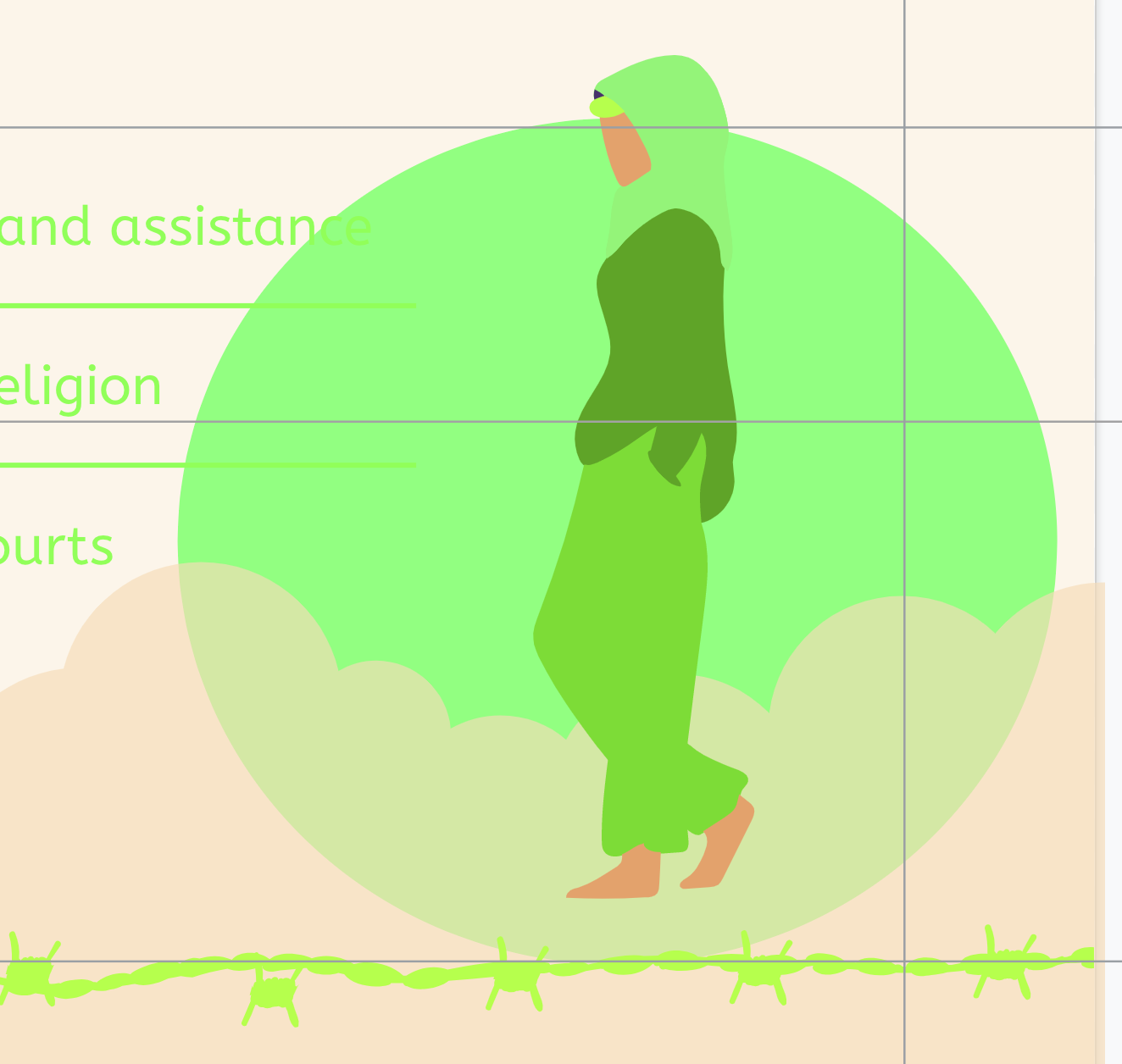 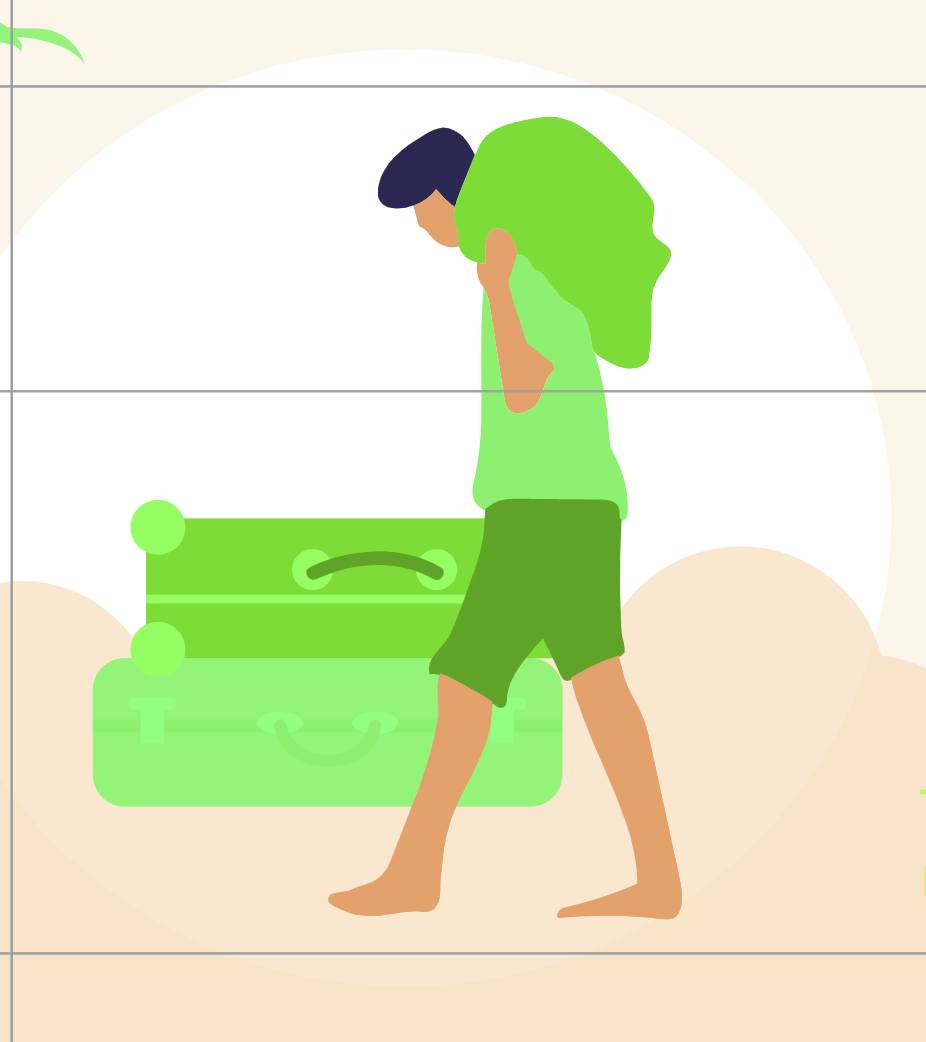 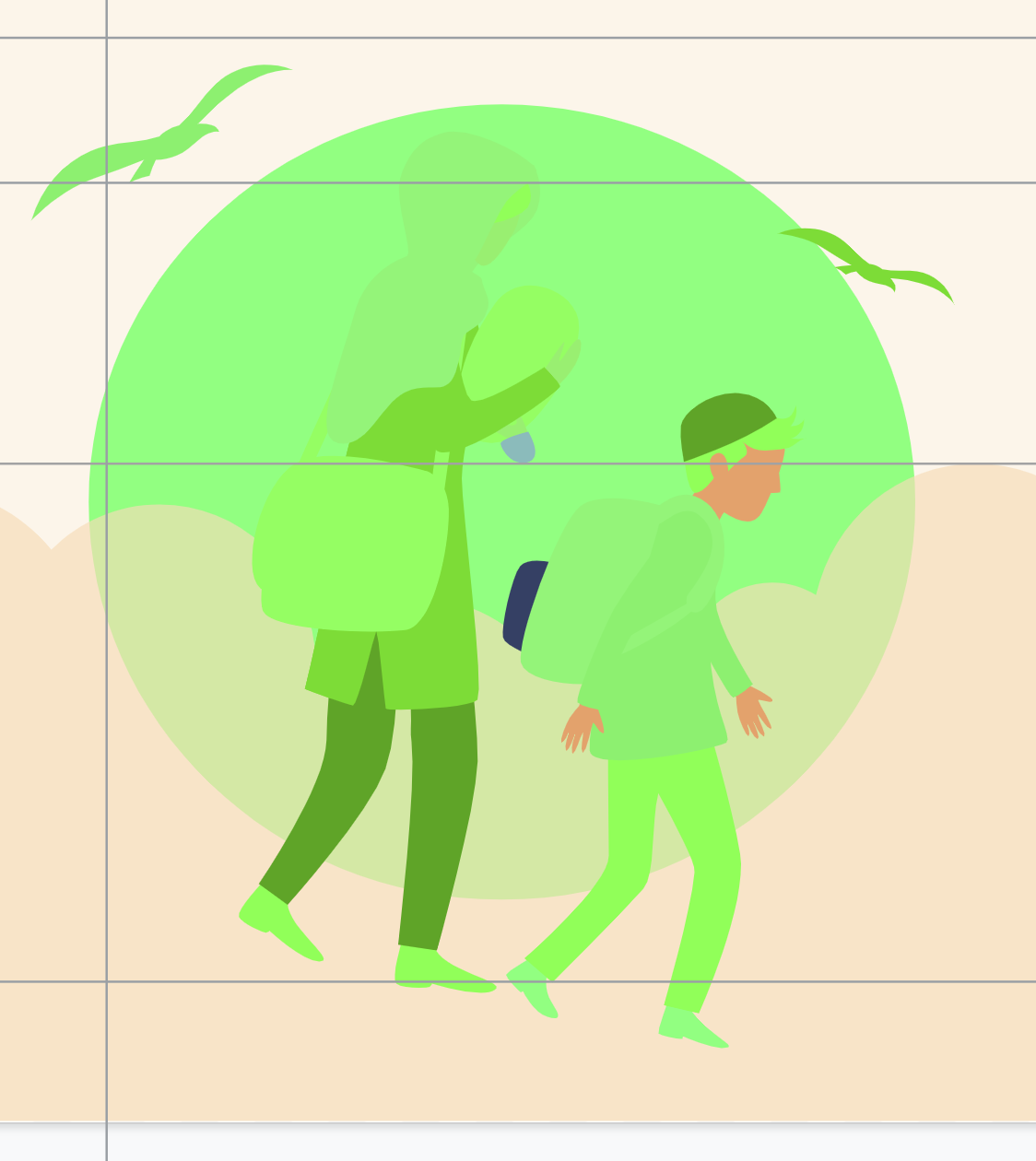 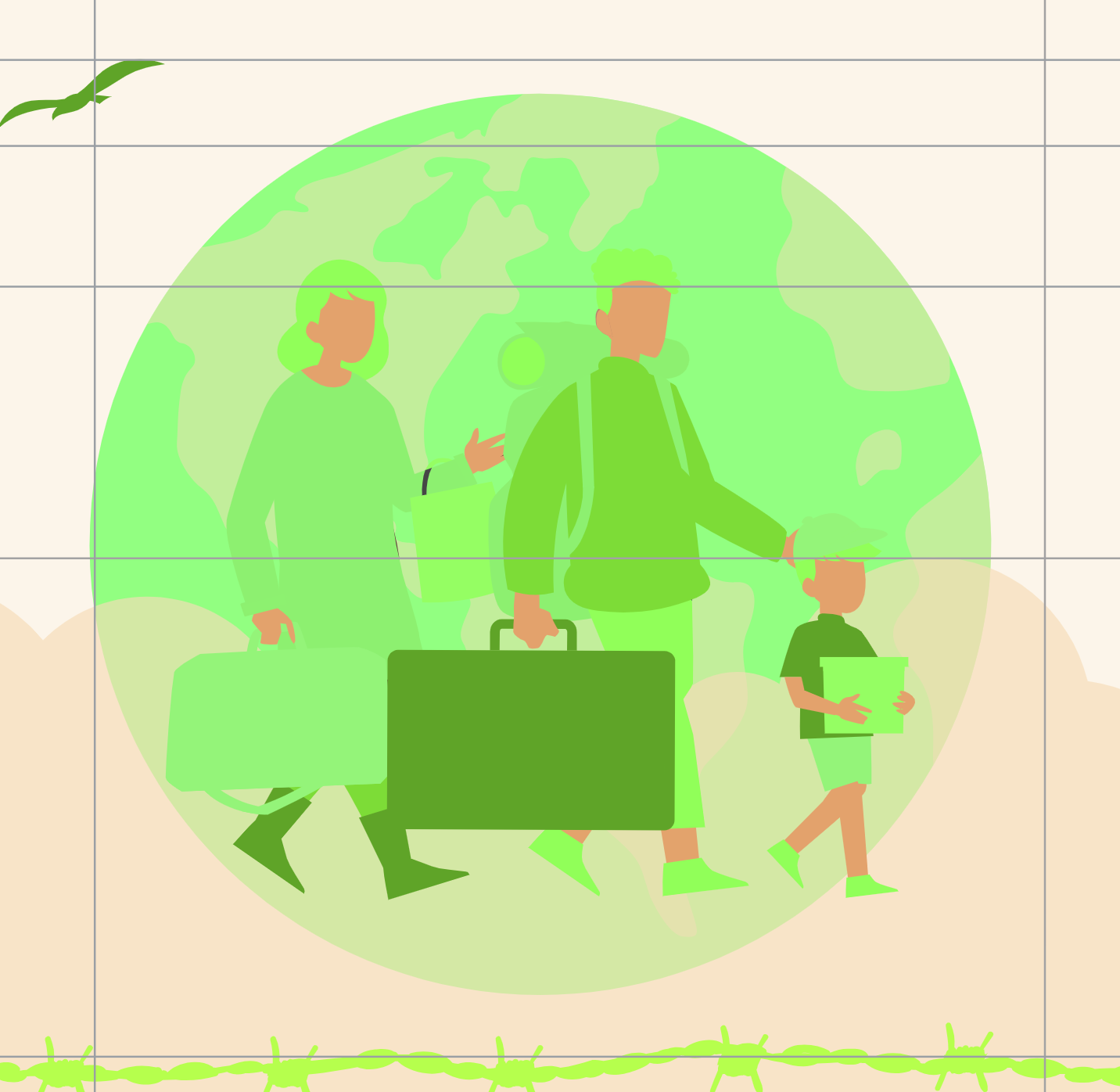 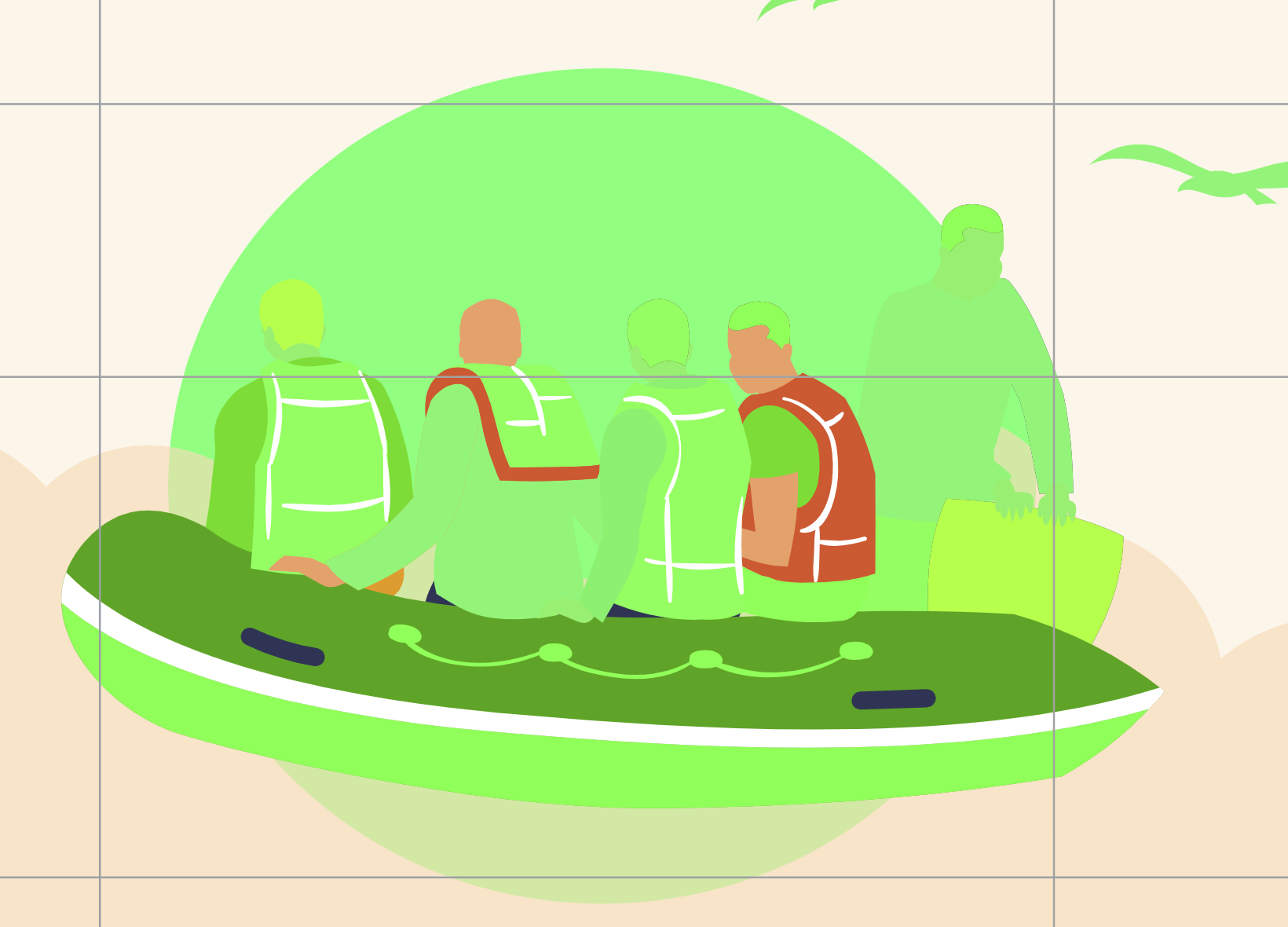 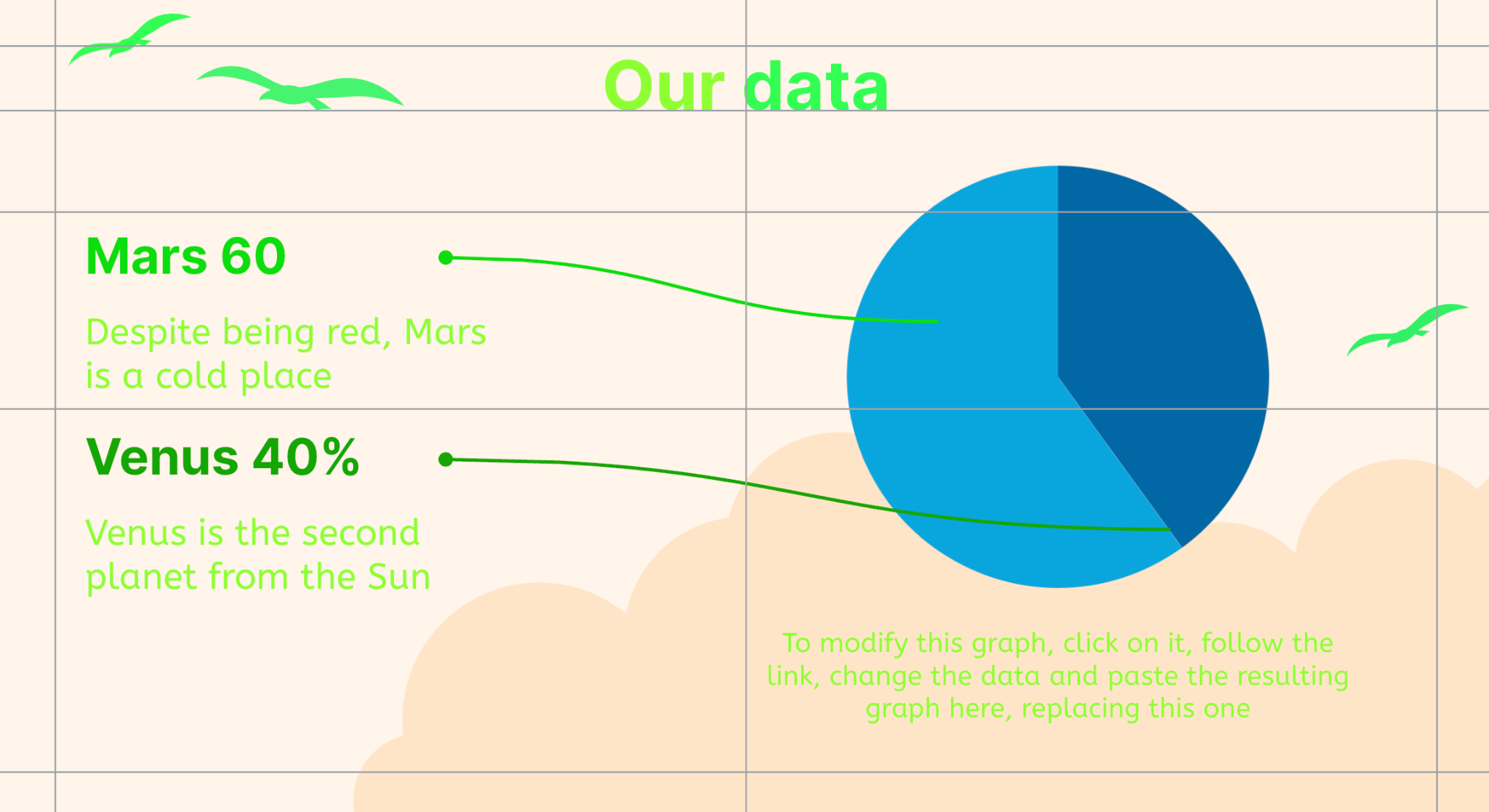 Great Migrations
Year 6: Term 2
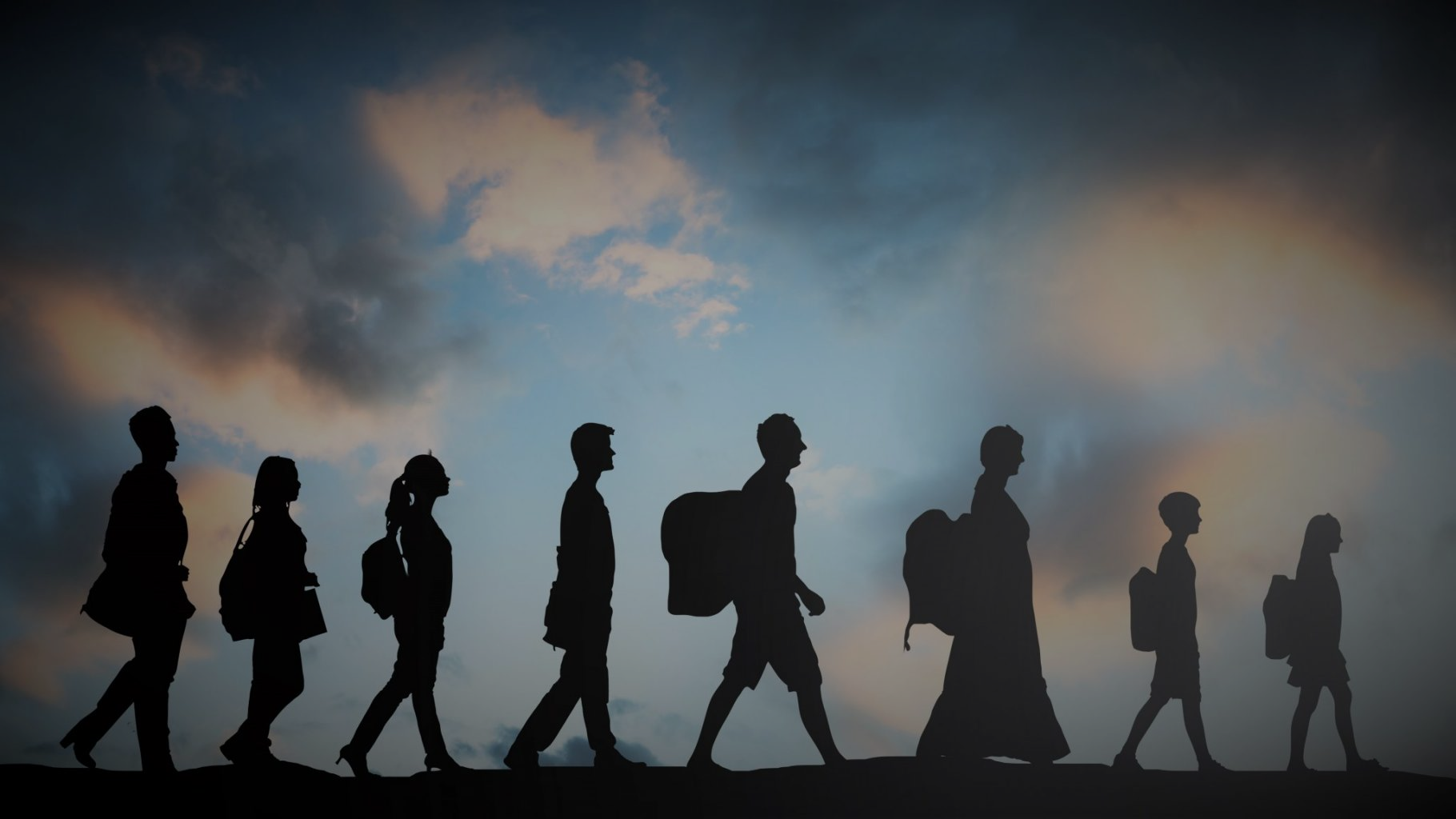 What does the word ‘migration’ mean to you?
Share your ideas in the chat or raise your hand.
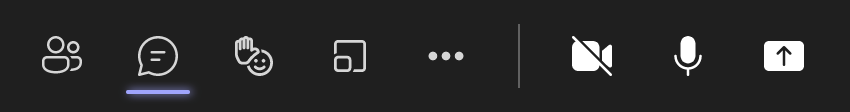 ‘
EQ: What is great about migrations?
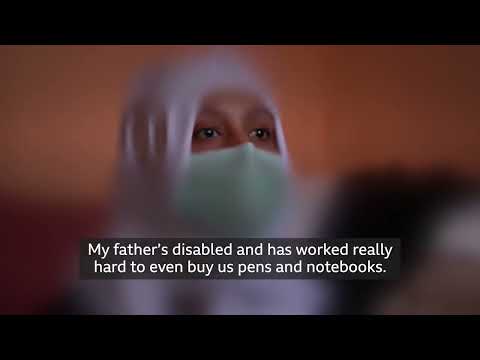 Explain thinking……

I think….

I know….

I wonder….
Alternative: Video link
Human Migration
Noun
the movement of people from one place to another
Why do people migrate?
Share your ideas in the chat or raise your hand.
What forces do you think drive human migration?
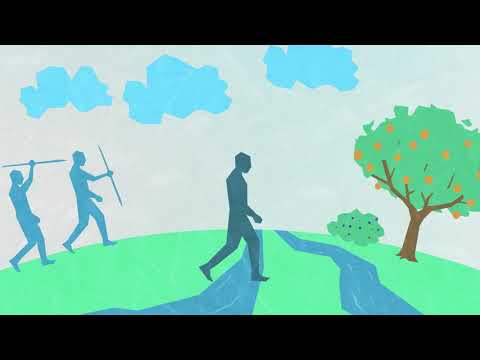 Migrant or refugee? Is there a difference?
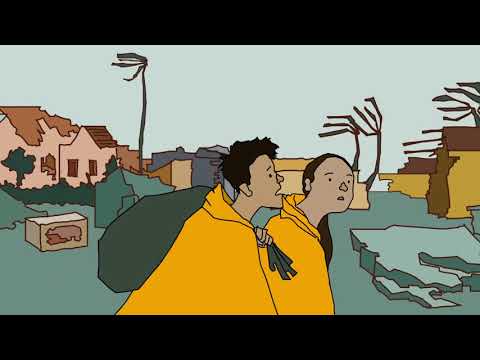 People move for many reasons, these reasons are called push and pull factors.
‘
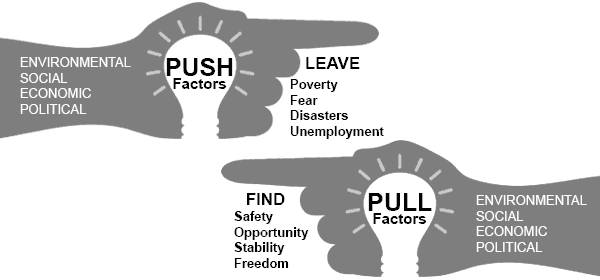 Why do people migrate?
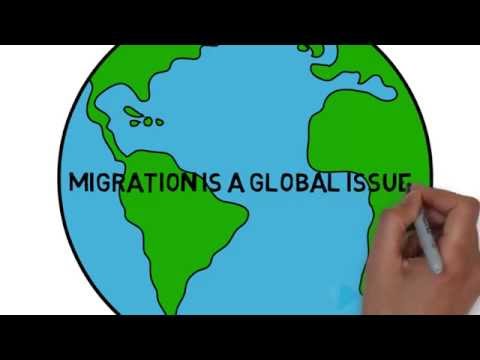 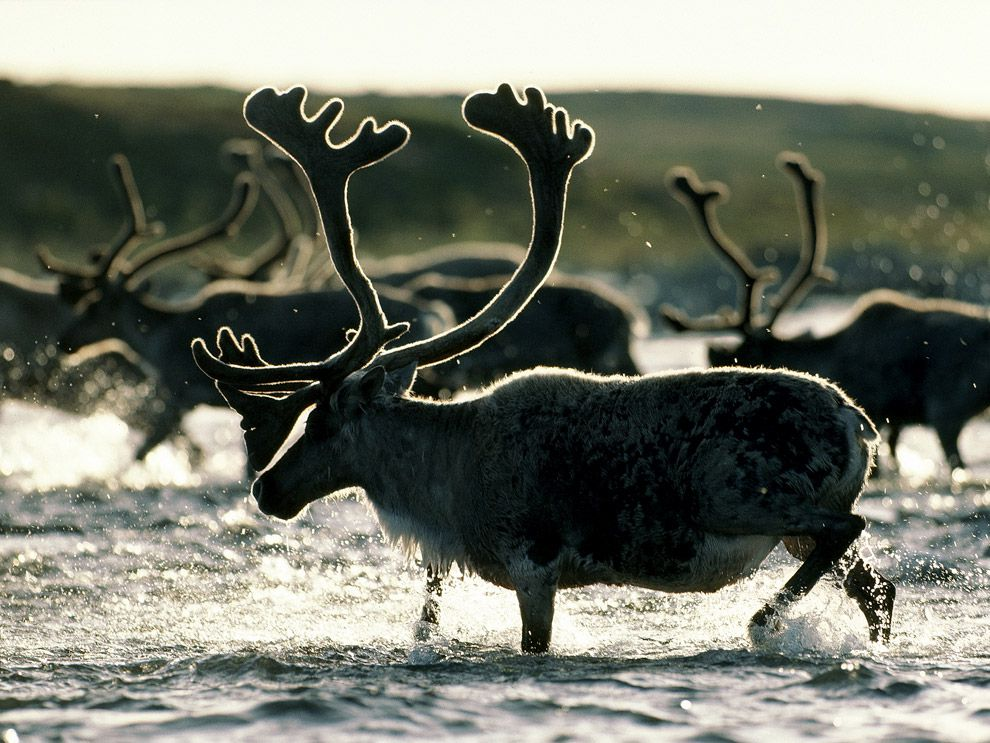 Do all animals migrate the same way?
Are humans the only species that migrate?
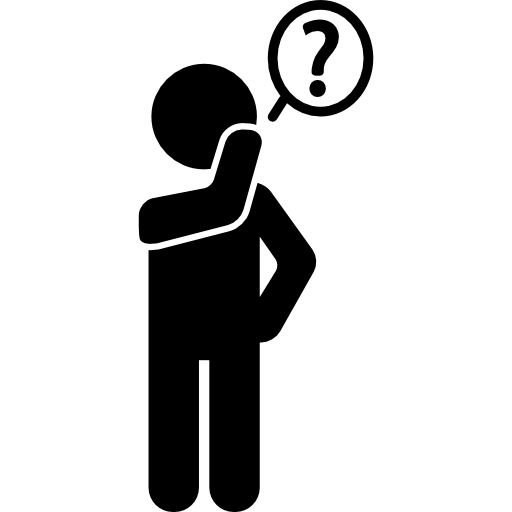 What are the similarities / differences between animal and human migration?
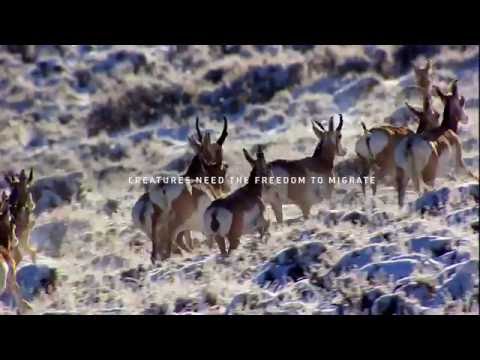 What do you want to find out during this unit of learning?
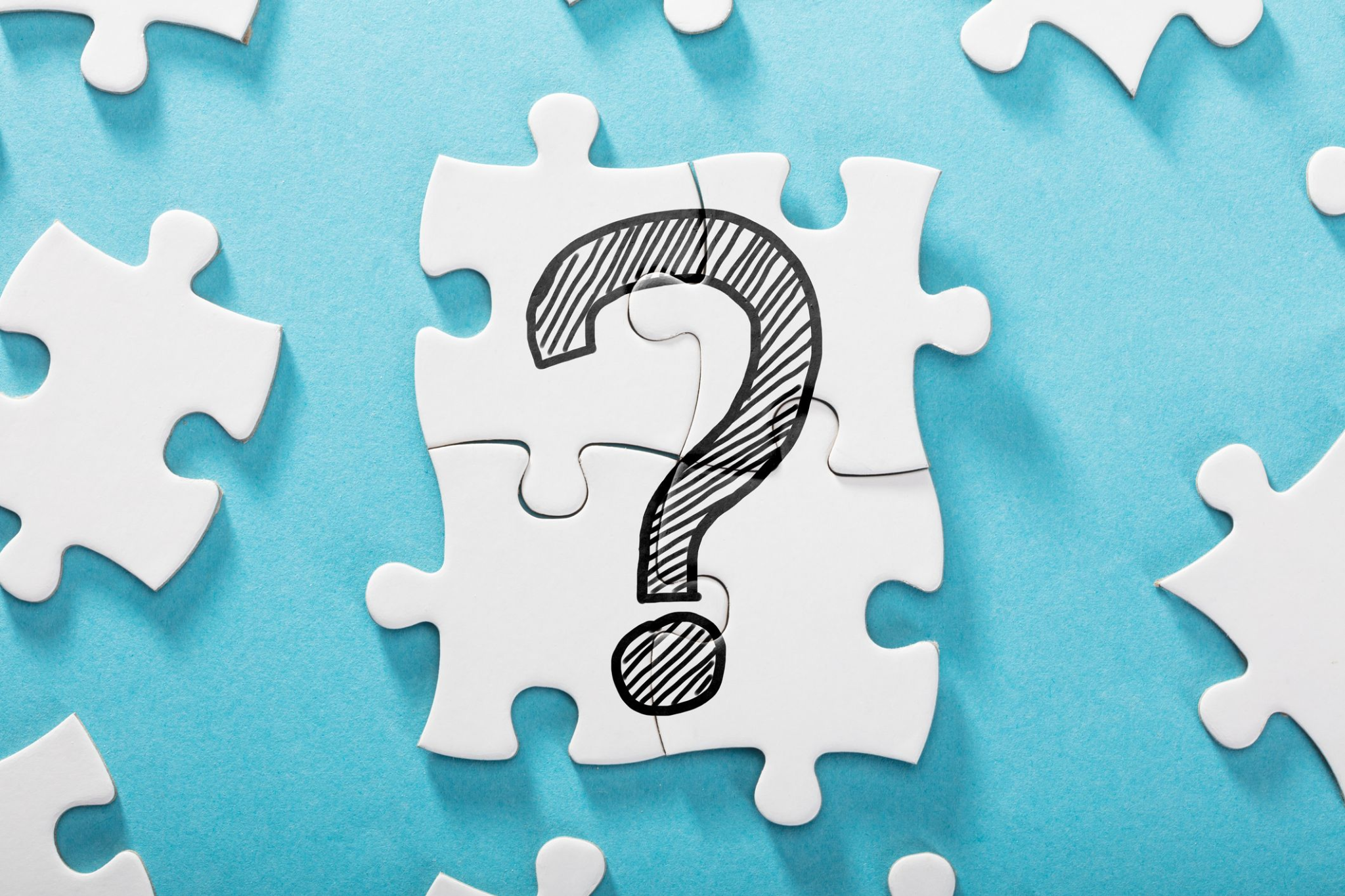 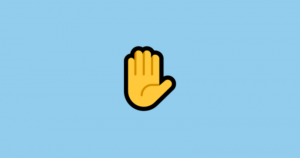 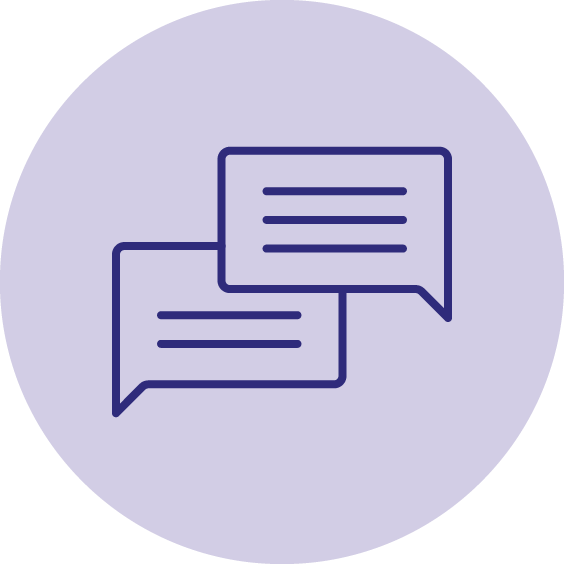 Share your ideas in the chat or raise your hand.